DTTF/NB479: Dszquphsbqiz		Day 2
Announcements:
Subscribe to Angel forums
Questions?
Roll Call
Today: affine ciphers
Sherlock Holmes, The Adventure of the Dancing Men (1898)Who got it?
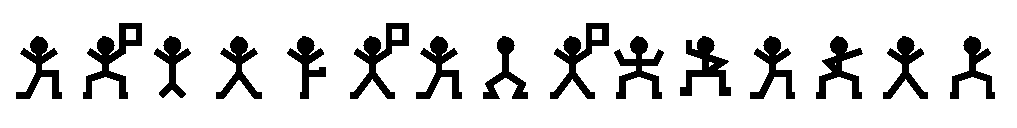 In a letter:
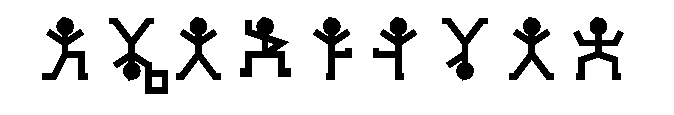 2 weeks later:
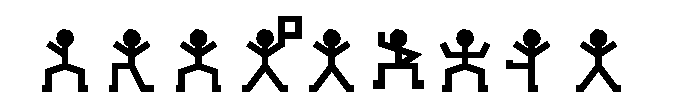 2 mornings later:
3 days later:
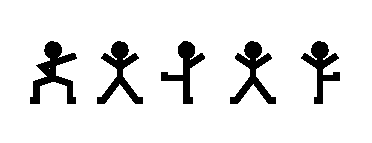 4 days later:
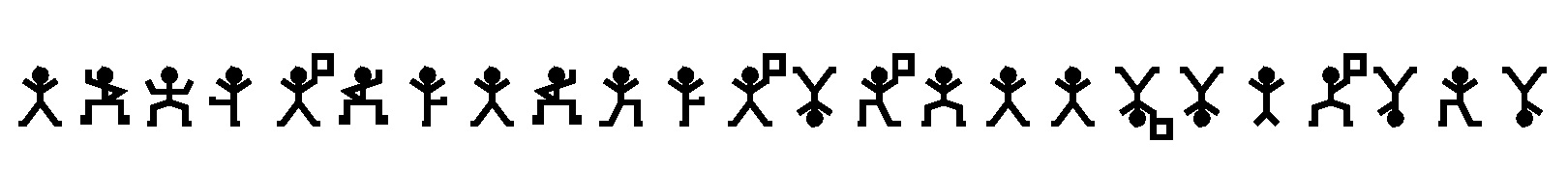 Comments
A simple substitution cipher
Used knowledge of linguistics
The letter E. 
Used domain knowledge: Elsie

Issues with ____________ and _________________: 
Sherlock masqueraded as Elsie.
Others are integrity and non-repudiation.

Read Section 2.5 in T&W for the solution
[Speaker Notes: Confidentiality, authentication.]
Affine ciphers
Somewhat stronger since scale, then shift:
	x  ax + b (mod 26)

Say y = 5x + 3; x = ‘hellothere’;
Then y = ‘mxggv…’
Affine ciphers: x  ax + b (mod 26)
Consider the 4 attacks:
How many possibilities must we consider in brute force attack?
Restrictions on a
Consider y= 2x,    y = 4x,    or     y = 13x



What happens?
Basics 1: Divisibility
Definition:
Property 1:
Property 2 (transitive):
Property 3 (linear combinations):
Q1
Basics 2: Primes
Any integer p > 1 divisible by only p and 1.
How many are there?
Prime number theorem:
Let p(x) be the number of primes less than x.
Then


Application: how many 319-digit primes are there?
 Every positive integer is a unique product of primes.
Q2
Basics: 3. GCD
gcd(a,b)=maxj (j|a and j|b).
Def.: a and b are relatively prime iff gcd(a,b)=1
gcd(14,21) easy…
Basics 4: Congruences
Def: a≡b (mod n) iff (a-b) = nk for some int k 
Properties






You can easily solve congruences ax≡b (mod n) if gcd(a,n) = 1 and the numbers are small.
Example: 3x+ 6 ≡ 1 (mod 7)
If gcd(a,n) isn’t 1, there are multiple solutions (next week)
Q3
[Speaker Notes: Guess and check? There are only 7 possible solutions! Easier to simplify first (-6)]
Restrictions on a
Consider y= 2x,    y = 4x,    or     y = 13x




The problem is that gcd(a, 26) != 1.
The function has no inverse.
Q4
Finding the decryption key
You need the inverse of y = 5x + 3
In Integer (mod 26) World, of course…
y ≡ 5x + 3 (mod 26)
Q5
Affine ciphers: x  ax + b (mod 26)
Consider the 4 attacks:
Ciphertext only: 
How long is brute force?
Known plaintext
How many characters do we need?
Chosen plaintext
Wow, this is easy.		
Chosen ciphertext
Could be even easier!
Q6-7
Vigenere Ciphers
Idea: the key is a vector of shifts
The key and its length are unknown to Eve
Ex. Use a word like hidden (7 8 3 3 4 13).
Example:
The recent development of various methods of
    7 8 3   3 413 7 8 3   3 413 7 8 3 3 413 7 8   3 3   413 7 8 3 3 4  13 7 8 3 3 413   7 8
         015 7  20 815112122   6 8 811191718161720 1  17 8  25132416172322  2511 11017 7 5  2113
aph uiplvw giiltrsqrub ri znyqrxw zlbkrhf vn

Encryption:
Repeat the vector as many times as needed to get the same length as the plaintext
Add this repeated vector to the plaintext.
Demo
Key
Q1-2